Penentuan Konstanta Planck Menggunakan Perangkat Lunak (PhET)
Oleh 
Azyyati
Program Studi Magister Pendidikan Fisika
Fakultas Pascasarjana
UNIVERSITAS AHMAD DAHLAN
A. Tujuan
Mempelajari efek foto listrik secara eksperimen virtual
Menentukan fungsi kerja (work function) fotosel
Menentukan nilai tetapan Planck
Menentukan tenaga kinetik efek foto listrik, dengan menentukan tegangan penghentinya.
B. Eksperimen 	Secara garis besar, prosedur kerja analisis dengan PhET adalah sebagai berikut :
Mengaktifkan program Phet
Memilih menu simulations, Quantum Phenomena, kemudia aktifkan Efek Foto Listrik
Menjalankan simulasi Efek Foto Elektrik 
Setelah tampilan tersebut muncul, maka dapat dilakukan eksperimen untuk memperoleh data yang dibutuhkan dengan menentukan intensitasnya dengan cara menggeser tombol pada bagiam Beam Control yang tertera tanda %
Mengubag nilai panjang gelombang sampai beberapa kali pengukuran dengan menggeser tombol pada bagian Beam Contorl (λ) yang tertera tanda nm dengan warna yang berbeda
6. Mencatat nilai tegangan penghenti (Vs) dengan menggeser tombol yang terletak pada gambar baterai.
 Dari Eksperimen tersebut, maka dapat diperoleh data-data yang dapat dibuat menjadi grafik untuk membuktikan kebenaran konstanta Planck
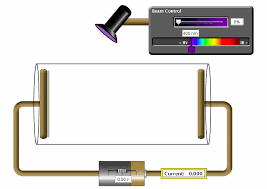 C. Hasil danPembahasan 	Hasil pengukuran terhadap Vs dan λ untuk 6 macam warna cahaya,
Nilai tetapan Planck dan tenaga sinar katoda merupakan elektron yang diemisikan oleh permukaan logam (katoda). Jika beberapa  dari elektron ini mencapai anoda (lubang) maka arus akan diukur pada daerah eksperimen. Jumlah elektron yang mencapai anoda dapat berkurang atau bertambah bergantung dari beda potensial antara anoda dan katoda. Menurut Lenard, nilai maksimum dari arus sebanding dengan intensitas cahaya dan ketika intensitas yang digunakan terlalu rendah maka tidak ada elektro yang diemisikan dari permukaan logam.
Dari data dan grafik yang di analisis telah diperoleh kemudian dianalisis, didapatkan nilai Konstanta Planck sebesar 6,59573x10-34Js. Nilai tersebut cukup mendekati nilai konstanta planck teori yaitu 6,62618x10-34Js dengan selisih sebesar 0,45%	Dengan nilai presentase selisish konstanta Planck secara eksperimen dan nilai secara teori yang cukup kecil, maka penggunaan media PhET bisa dikatakan dapat membantu pembelajaran dalam pembuktian konstanta Planck
D. Kesimpulan   Berdasarkan pada hasil percobaan kami, maka dapat di simpulkan beberapa hal sebagai berikut :
Pada saat suatu sel foto menerima cahaya maka arus listrik akan mengalir, tegangan yang muncul pada multimeter saat melakukan percobaan efek foto listrik, merupakan tegangan penghenti yang dapat menghentikan proses efek foto listrik. Dan pembelajaran dengan PhET dapat mempermudah penganalisaan percobaan efek foto listrik. Pneggunaan PhET dapat mempermudah penganalisan percobaan efek foto listrik. Penggunaan PhET mampu memadukan antara aspek teoritis dan eksperimental karena memberi pengalaman secara langsung khususnya dalam menganalisis nilai konstanta Planck. Berdasarkan eksperimen diperoleh nilai konstanta planck sebesar h = 6,59573x10-34 Js. Hasil ini sangat mendekati nilai konstanta Planck secara teoritis h=6,2618x10-34  Js dengan persentase ralat 0,45%